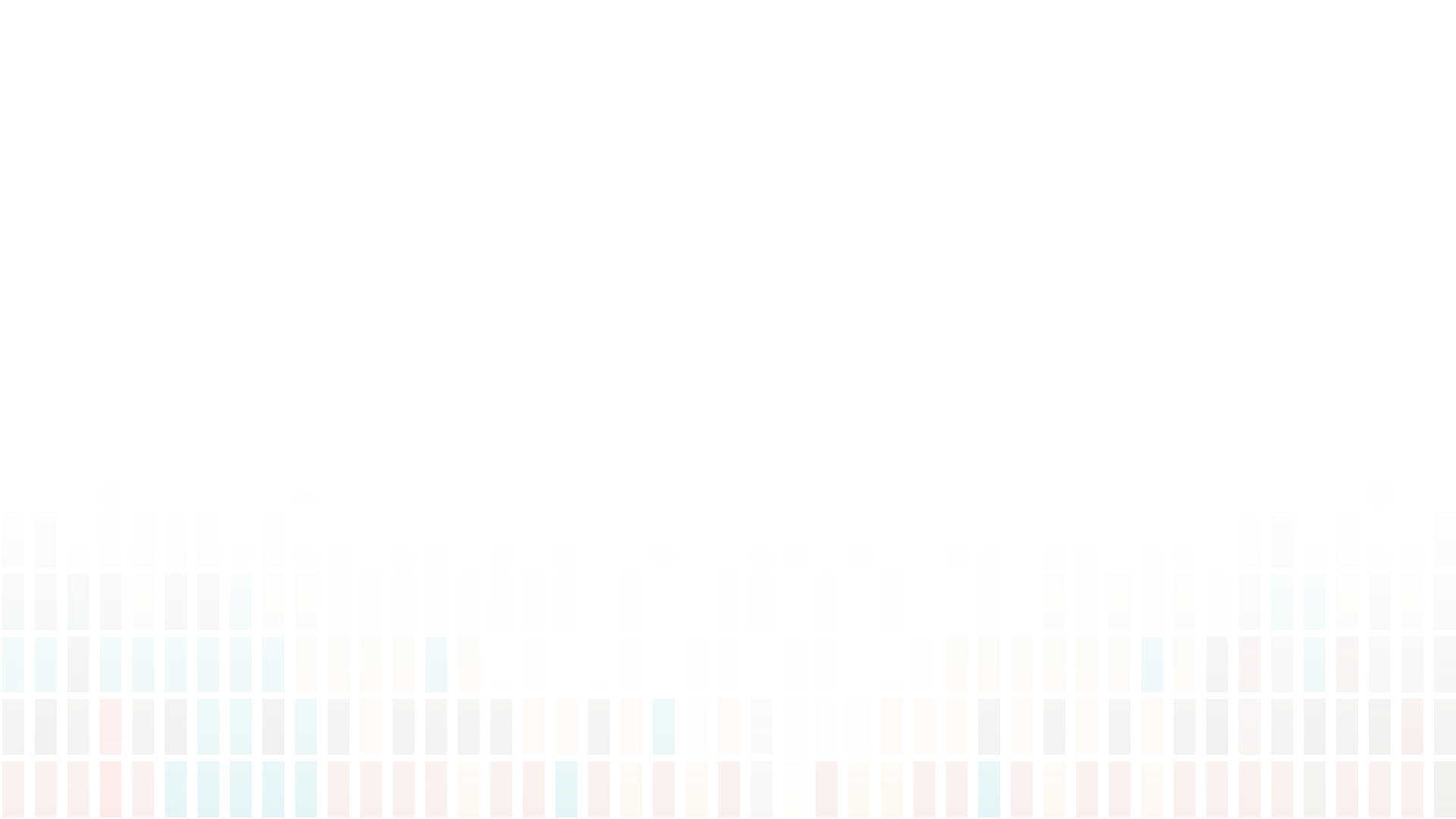 Lab 7
CS 418: Interactive Computer Graphics
UNIVERSITY OF ILLINOIS AT URBANA-CHAMPAIGN
Eric Shaffer
Phong Shading
Welcome to Lab 7!

Today you will implement Phong shading
This means the shading calculation is done in the fragment shader
For this lab, we will use the Phong reflectance model
MP 2A used Blinn-Phong
Gouraud Shading vs. Phong Shading
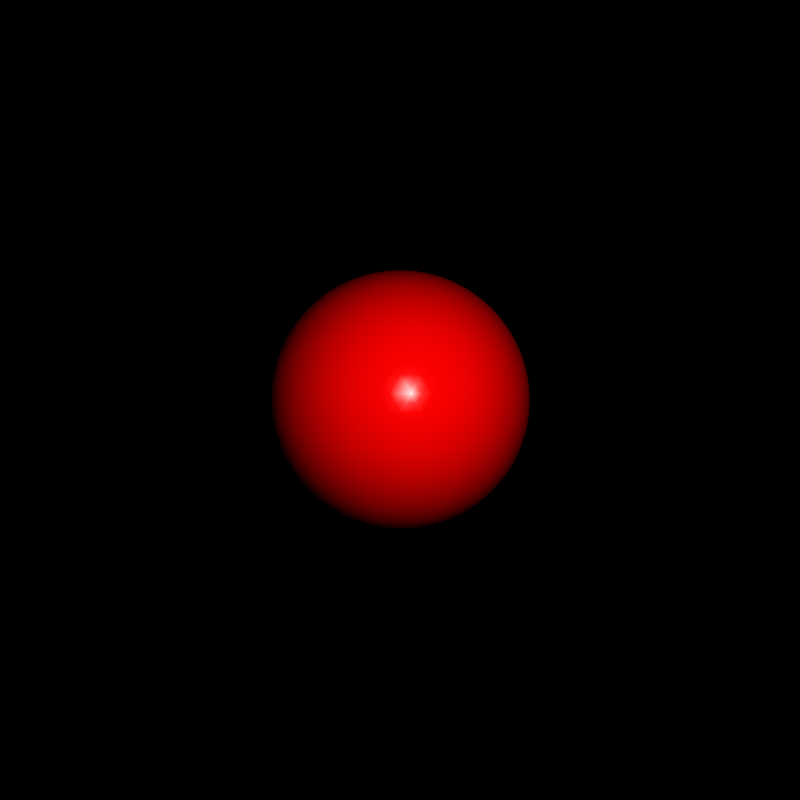 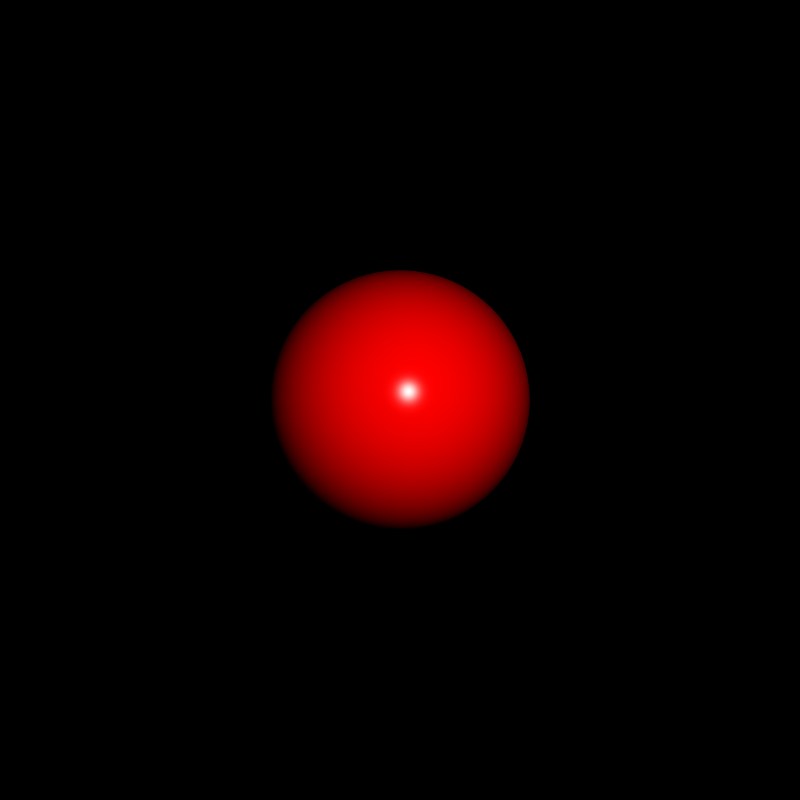 Phong Reflectance Model
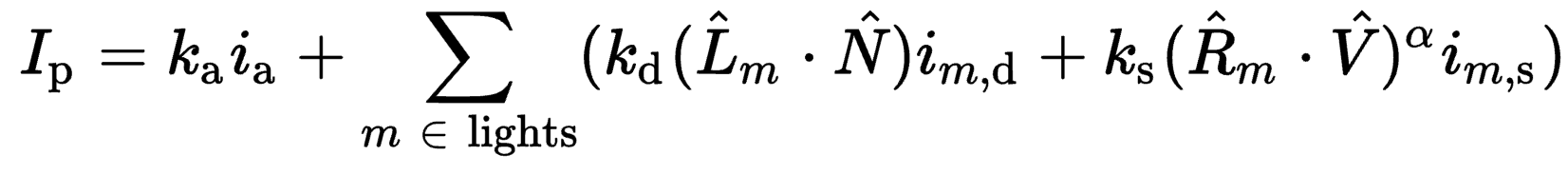 What to do….
First, download the zip file Lab6.zip
Uncompress it
You should see 5 files…
You will add code to:
HelloPhong.html 
You will look at:
HelloPhong.js
Complete the Phong Shader
In HelloPhong.html
Complete the vertex shader code
Implement shader-phong-phong-vs
Complete the fragment shader code
Implement shader-phong-phong-fs
More Specifically
You can use the existing shader code as a reference.
It implements Gouraud shading
The colors are computed per-vertex in the vertex shader
Sent to the Fragment Shader as varyings
And so interpolated across the fragments
You need to implement Phong shading
Compute gl_Position in the vertex shader like usual
Send the vertex normal and position to the fragment shader
Which means those vectors will be interpolated across fragments
Compute the color for the fragment
You’ll need to send the uniforms you need to fragment shader for this
One More Hint…
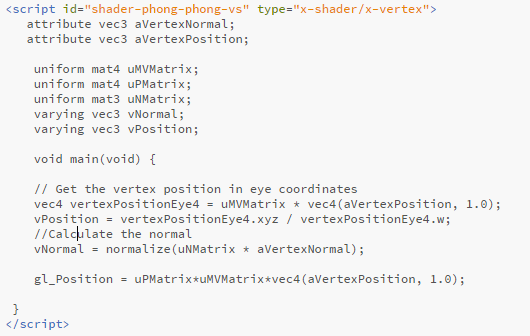 Here’s the vertex shader you need to implement…code up a fragment shader to match….
Phong versus Blinn-Phong
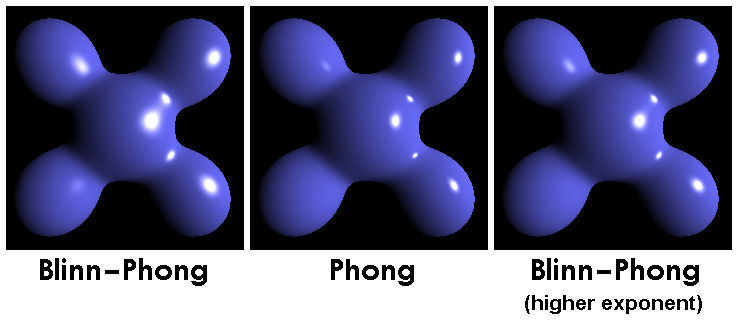